HOUSING
DR BIPIN KUMAR
	                                                                          	    					ASSISTANT PROFESSOR 
 											   DEPTT. OF COMMUNITY MEDICINE
													SKMCH MUZAFFARPUR
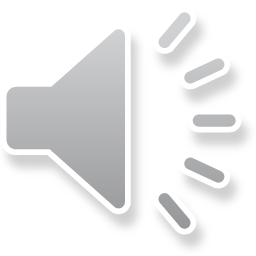 18-06-2020
1
HOUSING
In the modern concept includes not only the 'physical structure' providing shelter, but also the immediate surroundings, and the related community services and facilities.
It is of "human settlement", which is defined as "all places in which a group of people reside and pursue their life goals
As per WHO Expert Group (1961) physical structure that man uses and the environs of the structure including all necessary services, facilities, equipment and devices needed or desired for the physical and mental health and the social well-being of the family and the individual
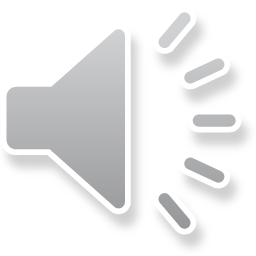 Social goals of housing
Shelter :  house should provide a sanitary shelter, which is a basic need. 
 Family life: house should provide adequate space for family life and related activities, viz preparation and storage of food, meeting, sleeping, individual activities and other basic activities. 
 Access to community facilities : accessibility to community services and facilities such as health services, schools, shopping areas, places of worship etc. 
 Family participation in community life : 
 Economic stability : Housing is a form of investment of personal savings. It provides for economic stability and well being of the family.
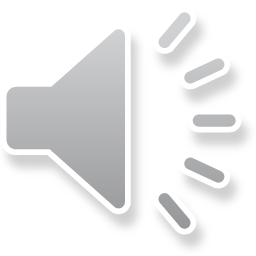 CRITERIA FOR HEALTHFUL HOUSING(by WHO)
Healthful housing provides physical protection and shelter; 
 provides adequately for cooking, eating, washing, and excretory functions 
is designed, constructed, maintained and used in a manner such as to prevent the spread of communicable diseases
provides for protection from hazards of exposure to noise and pollution
 is free from unsafe physical arrangements due to construction or maintenance, and from toxic or harmful materials
encourages personal and community development, promotes social relationships, reflects a regard for ecological principles, and by these means promotes mental health.
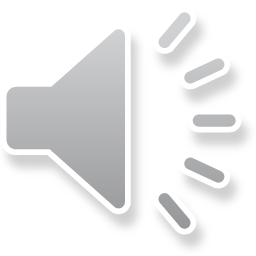 Housing standards
The standards are no longer confined to narrow health criteria like per capita space and floor space. 
Social and economic characteristics such as family income, family size and composition, standard of living, life style, stage in life cycle, education and cultural factors must be taken care.
Because of cultural diversity and other factors such as climate and social traditions, standards of housing must vary from country to country and from region to region.
  there cannot be rigid, uniform standards. However, minimum standards are still maintained by building regulations authority.
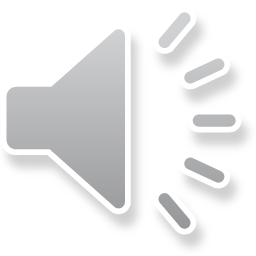 SITE
elevated from its surroundings so that it is not subject to flooding during rains
 independent access to a street of adequate width
  away from the breeding places of mosquitoes and flies 
 away from nuisances such as dust, smoke, smell, excessive noise and traffic &pleasing surroundings 
 dry and safe for founding the structure and should be well drained.
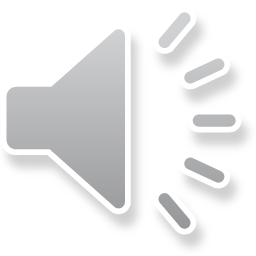 SET BACK
For proper lighting and ventilation, there should be an open space all round the house - this is called "set back". 
In rural areas it is recommended that the built-up area should not exceed one-third of the total area
 in urban areas where land is costly, the built-up area may be upto two-thirds. 
The set back should be such that there is no obstruction to lighting and ventilation.
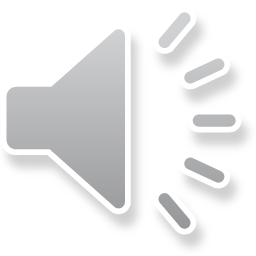 FLOOR
The floor should be pucca and satisfy the following criteria : 
(a) it should be impermeable so that it can be easily washed and kept clean and dry. Mud floors tend to break up and cause dust; they are not recommended, 
(b)  floor must be smooth and free from cracks and crevices to prevent the breeding of insects and harbourage of dust
(c) the floors should be damp-proof, 
(d) the height of the plinth should be 2 to 3 feet (0.6 to 1 metre).
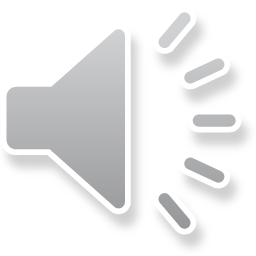 WALLS
The walls should be 
(a) reasonably strong
 (b) should have a low heat capacity i.e., should not absorb heat and conduct the same 
(c) weather resistant 
(d) unsuitable for harbourage of rats and vermin (e) not easily damaged and
 (f) smooth. These standards can be attained by 9-inch brick-wall plastered smooth and coloured cream or white
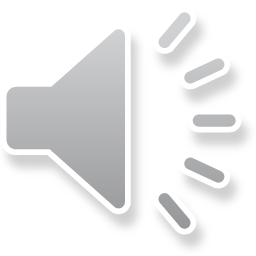 ROOF
The height of the roof should not be less than 10 feet (3 m) in the absence of air-conditioning for comfort. 
The roof should have a low heat transmittance coefficient
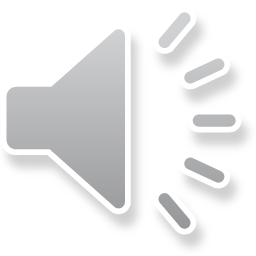 ROOMS
The number of living rooms should not be less than two, at least one of which can be closed for security. The other may be open on one side if that side is a private  courtyard.
The number and area of rooms should be increased according to size of family, so that the recommended floor space per person may be made available
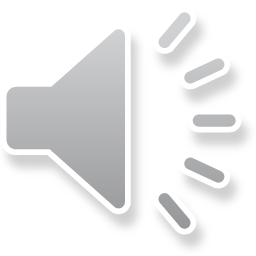 FLOOR AREA
living room should be at least 120 sq.ft. (12 sq. m.) for occupancy by more than one person and at least 100 sq.ft. (10 sq. m.) for occupancy by a single person. 
The floor area available in living rooms per person should not be less than 50 sq.ft; the optimum is 100 sq.ft. 
CUBIC SPACE : height of rooms should be such as to give an air space of at least 500 c.ft. per capita, preferably 1,000 c.ft.
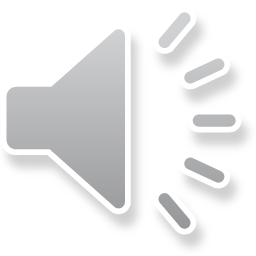 WINDOWS
(a) Unless mechanical ventilation and artificial lighting are provided, every living room should be provided with at least 2 windows, and at least one of them should open directly on to an open space,
 (b) the windows should be placed at a height of not more than 3 feet (1 m) above the ground in living rooms 
(c) window area should be 1/5 th of the floor area. Doors and windows combined should have 2/5th the floor area. 
LIGHTING : The daylight factor should exceed 1 per cent over half the floor area
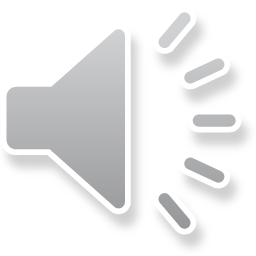 Contd.
KITCHEN : Every  house must have a separate kitchen. kitchen must be protected against dust and smoke; adequately lighted; provided with arrangements for storing food, fuel ,with water supply;  with a sink for washing utensils and fitted with arrangements for proper drainage. The floor of the kitchen must be impervious.
 PRIVY : A sanitary privy is a MUST in every house, belonging exclusively to it and readily accessible. 
GARBAGE AND REFUSE :  should be removed from the dwelling at least daily and disposed off in a sanitary manner. 
BATHING AND WASHING :  facilities for bathing and washing belonging exclusively to it and providing proper privacy.
 WATER SUPPLY : The house should have a safe and adequate water supply available at all times
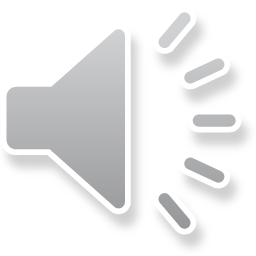 Housing and health
It is difficult, however, to demonstrate the specific cause-and-effect relationships because housing embraces so many facets of environment:
  RESPIRATORY INFECTIONS Common cold, tuberculosis, influenza, diphtheria, bronchitis, measles, whooping cough, etc. 
SKIN INFECTIONS : Scabies, ringworm, impetigo, leprosy. 
 RAT INFESTATION : Plague.
 ARTHROPODS : Houseflies, mosquitoes, fleas and bugs.
 ACCIDENTS : A substantial proportion of house accidents are caused by some defect in the home and its environment. (
 MORBIDITY AND MORTALITY : High morbidity and mortality rates are observed where housing conditions are sub-standard. 
 PSYCHOSOCIAL EFFECTS : If the definition of health given by WHO is applied, we have also to take into consideration the broader aspects of mental and social well-being of individuals and families, i.e., factors related to satisfaction of physiological, psychological and social needs.
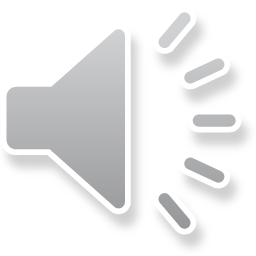 Overcrowding
is a health problem in human dwellings. It may promote the spread of respiratory infections such as tuberculosis, influenza and diphtheria. High morbidity and mortality rates are observed where housing conditions are substandard. 
(1) PERSONS PER ROOM : The degree of overcrowding can best be expressed as the number of persons per room, i.e., number of persons in the household divided by the number of rooms in the dwelling. The accepted standards are : 1 room for2 persons ,2 rooms for 3 persons, 3rooms for 5 persons, 4 rooms for7 persons & 5 or more rooms for 10 persons (additional 2 for each further room).
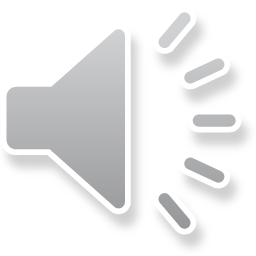 Overcrowding contd.
(2) FLOOR SPACE : The accepted standards are : 110 sq.ft. (11 sq. m.) or more for 2 persons, 90-100 sq.ft. (9-10 sq. m.)  for 1 & 1/ 2 persons ,70-90 sq.ft. (7-9 sq. m.)for 1 person ,50-70 sq.ft. (5-7 sq. m.) for 1/ 2 person Under 50 sq.ft (5 sq. m.) for nil 
A baby under 12 months is not counted; children between 1 to 10 years counted as half a unit). 
SEX SEPARATION : Overcrowding is considered to exist if 2 persons over 9 years of age, not husband and wife, of opposite sexes are obliged to sleep in the same room.
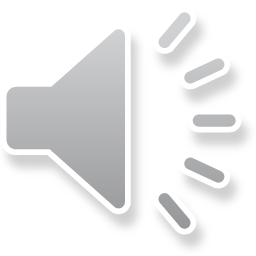 Indicators of Housing
( 1) Physical:  based on floor space, cubic space, room height, persons per room, rooms per dwelling, environmental quality (e.g., air, light, water, noise, sewage disposal, etc). 
(2) Economic indicators : These are cost of the building, rental levels, taxes, expenditure on housing 
(3) Social indicators :
  (a) Indicators related to prevention of illness :
 (1) Frequency of illness due to inadequate sewage and garbage collection. (2) Frequency of illness associated with contaminated water source. (3) Frequency of insect borne diseases (4) Frequency of illness due to overcrowding. (5) Frequency of illness due to accidents. (6) Frequency of illness due to proximity to animals. (7) Access to medical facility. 
{b) Indicators related to comfort : (1) Thermal comfort (2) Acoustic comfort (3) Visual comfort (4) Spatial comfort. 
{c) Indicators related to mental health and social well-being (1) Frequency of suicides in the neighbourhood (2) Neglected and abandoned youth in the neighbourhood (3) Drug abuse {including alcohol) in the neighbourhood.
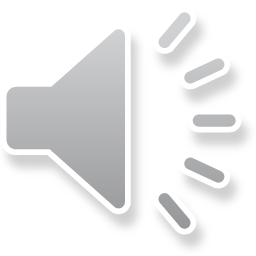 National Housing Programmes
Indira Awas Yojana (IAY) : The Indira Awas Yojana was introduced in the Central Sector in 1985-86 as part of the Rural Landless Employment Guarantee Programme. This type of houses have one room, one kitchen attached with latrine, bathroom and a smokeless chullah.
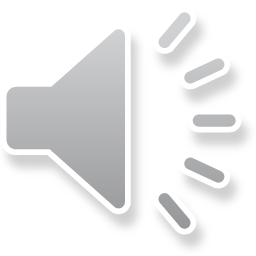 THANK YOU
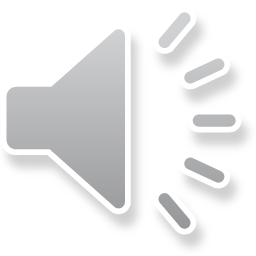